Delay Optimization for Multi-source Multi-channel Overlay Live Streaming
Jie Dai
Department of Computer Science and Engineering, HKUST
Part of this work is published in Proc. IEEE ICC, London, UK, pp. 8587-92, 8-12 June 2015
[Speaker Notes: It is a pleasure to have your attendance today.]
Outline
Introduction
Problem Formulation
COMMOS: A heuristic for collaborative multi-source multi-channel overlay streaming 
Simulation Results
Q & A
2
Delay optimization for multi-source multi-channel overlay live streaming
A Live Streaming Cloud
Live streaming services
11.4 % of the network traffic contributes to live streaming services in 2014
Live streaming traffic grew 47% in 2014 and will continue to grow at a rapid pace, increasing fourfold by 2019
It is expected to reach 14% in 2019 [Cisco et al. The Zettabyte Era—Trends and Analysis’15]
To serve geo-dispersed users, a content provider often deploys a content distribution network (CDN)
3
Delay optimization for multi-source multi-channel overlay live streaming
CDN for Live Streaming
Multiple sources 
Each source originates one or more video channels

Multiple video channels 
Heterogeneous streaming rate
Each channel stream is divided into multiple substreams of a certain bit-rate
Better utilization of network bandwidth as compared with the single-stream approach
Source 2
Channel 2
Source 1
Channel 1
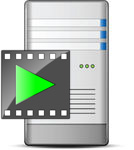 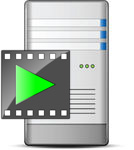 A
B
C
D
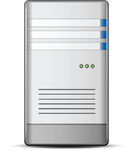 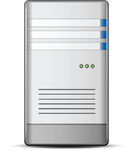 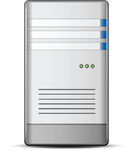 Subscribes to
Channel 1
Subscribes to
Channel 2
Subscribes to
Channels 1, 2
Subscribes to
Channel 1
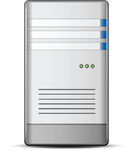 4
Delay optimization for multi-source multi-channel overlay live streaming
[Speaker Notes: Source is not a server:
we may split the node into two parts,
One being the “source” with all the channels and the other being the “server” subscribing to the channels. 
The two parts are then connected by a link of infinite bandwidth capacity and zero delay.]
CDN for Live Streaming
Multiple servers
A server subscribes to a subset of channels for its local user pool
It has to collect all the substreams of its subscribed channels
A server may help relay un-subscribed channel substreams
Increase the availability of network bandwidth
Provide rich path diversity
Each substream is pushed from the source to the servers via a delivery tree
Source 2
Channel 2
Source 1
Channel 1
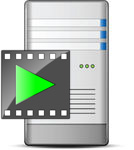 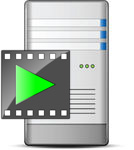 A
B
C
D
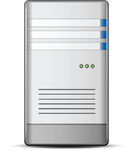 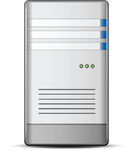 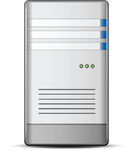 Subscribes to
Channel 1
Subscribes to
Channel 2
Subscribes to
Channels 1, 2
Subscribes to
Channel 1
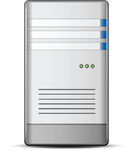 5
Delay optimization for multi-source multi-channel overlay live streaming
[Speaker Notes: Source is not a server:
we may split the node into two parts,
One being the “source” with all the channels and the other being the “server” subscribing to the channels. 
The two parts are then connected by a link of infinite bandwidth capacity and zero delay.]
Optimizer in the CDN
Servers are connected by subscribed links
Forming a mesh network
Bandwidth is limited
Each source or server has limited uploading capacity
End-to-end link capacity between any pair of nodes is limited
Bandwidth is shared among all the channels
An optimizer computes streaming topology
Sources and servers send their network information to the optimizer
The optimizer computes substream trees and informs the servers of the optimized topology
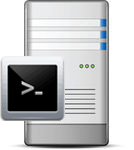 Optimizer
Source 2
Channel 2
Source 1
Channel 1
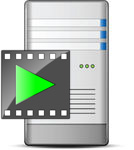 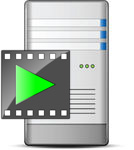 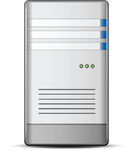 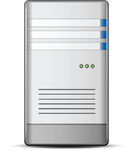 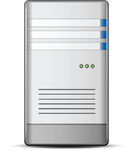 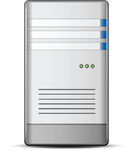 6
Delay optimization for multi-source multi-channel overlay live streaming
[Speaker Notes: With the improvement in edge bandwidth, we consider that the bandwidth between servers and users is not the bottleneck

Optimizer down:
- orthogonal

Server down: 
- re-trigger the re-optimization

Optimization is performed periodically or subject to certain major changes
e.g. server down, some subscribing status change
We mainly focus on the optimization for asingle instance]
An illustration on substream trees
Channel 1 is of 2 substreams, Channel 2 is of 1 substream
Substream 1 of channel 1
Substream 2 of channel 1
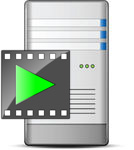 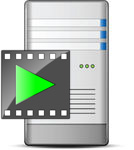 Source 1
Channel 1
Source 2
Channel 2
Substream 1 of channel 2
A
B
C
D
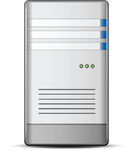 Subscribes to
Channel 2
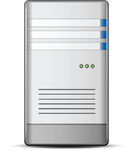 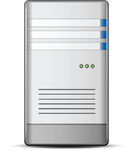 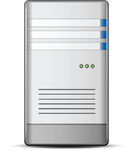 Subscribes to
Channel 1
Subscribes to
Channel 1, 2
Subscribes to
Channel 1
7
Delay optimization for multi-source multi-channel overlay live streaming
Source-to-End Delay
The delay from the source to the subscribing servers is an important QoS measure in live streaming

The construction of substream trees affects the delay from the source to the subscribing servers
Given by the longest path from the source to the subscribing servers via different substream trees
8
Delay optimization for multi-source multi-channel overlay live streaming
Packet Delay Components
Propagation delay
The time that a packet travels from one server to the next over a physical connection
Usually reflected by the round-trip time (RTT)
Scheduling delay at a parent to dispatch packets to its children
Due to round-robin scheduling of packets at the parent to its children
The delay between the instant the parent fully receives a packet to the instant that the packet fully departs from the node for its child
Total source-to-end delay
The summation of propagation delay and scheduling delay from the source to the end nodes
9
Delay optimization for multi-source multi-channel overlay live streaming
An illustration of scheduling delay
a
3
2
1
3
1
2
b
c
d
Some packets arrive at the node sequentially initially
Before the packet is sent out, it has to wait for the other packets departing from the node
10
Delay optimization for multi-source multi-channel overlay live streaming
Research Objective and Methodology
Construct trees for all the substreams to minimize the maximum delay of all the channels
Min max source-to-end delay
Constraints:
The server uploading capacity
The end-to-end link capacity between pairs of nodes
11
Delay optimization for multi-source multi-channel overlay live streaming
Contributions
Problem formulation and NP-hardness proof
Capturing all the essential network parameters and delay components
Travelling salesman problem is reducible to the problem in polynomial time
A novel algorithm: COMMOS
Collaborative multi-source multi-channel overlay streaming 
Minimize the maximum channel delay
Extensive simulation results
Based on real Internet topologies
Our algorithm significantly reduces the total delay
12
Delay optimization for multi-source multi-channel overlay live streaming
Related Works
Single-source single-channel [Azarpira et al. IST’12, Zhuang et al. ISPA’11,  Magharei et al. TON’09, Ren et al. TMM’09]
Cannot be extended to multi-source multi-channel live streaming due to bandwidth sharing

Multi-source multi-channel work
VoD based approaches cannot be extended to live streaming due to delay consideration [Zhao et al. INFOCOM’14, Tan et al. NET’13, Wu et al. PDS’12, Li et al. ICACT’10]

No consideration on the use of helpers [Kondo et al. NETWORKS’14, Liu et al. ICCCN’13, Meskill et al. LCN’11, Wu et al. INFOCOM’07]

Other live streaming works mainly focus on different objectives, such as maximizing bandwidth or minimizing source load [Wu et al. NET’11, Wang et al. INFOCOM’10, Wu et al. INFOCOM’09, Wu et al. INFOCOM’08, Wang et al. GLOBECOM’10, Wu et al. PDS’08]
13
Delay optimization for multi-source multi-channel overlay live streaming
Outline
Introduction
Problem Formulation
COMMOS: A heuristic for collaborative multi-source multi-channel overlay streaming 
Simulation Results
Q & A
14
Delay optimization for multi-source multi-channel overlay live streaming
Modeling Delay Components
Packet size
15
Delay optimization for multi-source multi-channel overlay live streaming
Maximum Channel Delay in the Network
16
Delay optimization for multi-source multi-channel overlay live streaming
Minimum-Delay Streaming with Server Collaboration (MDSSC)
Streaming rate of each substream
Channel delay of channel m
Streaming diameter
17
Delay optimization for multi-source multi-channel overlay live streaming
MDSSC is NP-hard
The Travelling Salesman Problem (TSP) is reducible to MDSSC problem in polynomial time
TSP is a well-known NP-hard problem

Considering:
Only one source
Only one channel with 1 unit streaming rate
The uploading capacity of each node is 1 unit and the bandwidth capacity of each link is 1 unit
Add a node with zero uploading capacity and edges from all nodes to it. 
The TSP instance is thus reduced to a MDSSC instance
The delay at the last node is the maximum delay of the network. Such delay is minimum if and only if the delay in the Hamiltonian cycle is minimum.
18
Delay optimization for multi-source multi-channel overlay live streaming
Outline
Introduction
Problem Formulation
COMMOS: A heuristic for collaborative multi-source multi-channel overlay streaming
Simulation Results
Q & A
19
Delay optimization for multi-source multi-channel overlay live streaming
COMMOS Overview
Initialization 
Each delivery tree is initialized to contain only the source
The streaming diameter is initialized as zero

Add one server into one delivery tree in a way that such connection greedily minimizes the diameter increment of the overlay
For each node not included into the trees, compute the diameter of the network if it were to join 
Choose the node and the corresponding delivery tree so that the increment of streaming diameter is the minimum
Use helper to relay the substream whenever necessary

Until each server has joined all the delivery trees that it subscribes to
20
Delay optimization for multi-source multi-channel overlay live streaming
Adding a node into a delivery tree
We consider two ways:
1. Directly connect an existing node in the delivery tree
2. Indirectly connect to an existing node through a helper 
Choose the connection such that the increase in streaming diameter is minimum
21
Delay optimization for multi-source multi-channel overlay live streaming
1. Directly connect a parent in the delivery tree
Calculate the delay of the new node in the tree 
The connection incurs an extra scheduling-delay to its parent
Recalculate the delays of all the descendents of the parent
Calculate the increase in streaming diameter
Iterate through all the nodes in the delivery tree and select the parent such that the increment delay is the minimum
22
Delay optimization for multi-source multi-channel overlay live streaming
2. Use a helper to relay the substream from the parent
Iterate through all the nodes that are not included into the delivery tree
Let the node be the helper 
The helper relays the substream from the parent to this new node
Calculate the source-to-end delay of the helper and the new node 
The connection incurs an extra scheduling-delay to both the parent and the helper
Recalculate the delays of all the descendants of the parent and the helper
Calculate the increase in streaming diameter
Iterate through all the parent nodes in the delivery tree and select the parent-helper pair such that the increment delay is the minimum
23
Delay optimization for multi-source multi-channel overlay live streaming
1. Directly connect to an existing node in the delivery tree
Currently there are three partial delivery trees 
One server is to be added into the one delivery tree
Iterate through all possible direct connections
Calculate the increase of the streaming diameter correspondingly
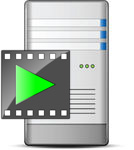 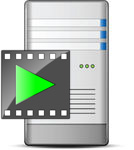 Source 1
Channel 1
Source 2
Channel 2
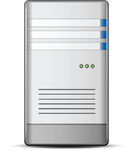 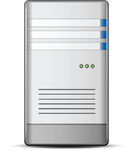 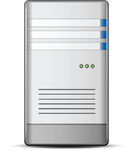 Subscribes to Channel 2
A
B
C
D
Subscribes to
Channel 1
Subscribes to
Channel 1
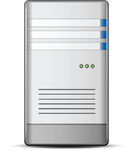 Subscribes to
Channels 1, 2
Substream 1 of channel 2
Possible connection
Substream 1 of channel 1
Substream 2 of channel 1
24
Delay optimization for multi-source multi-channel overlay live streaming
2. Considering using a helper to relay the stream
Iterate through all possible connections when a helper is used to relay the substream
Calculate the increase of streaming diameter of all such connections
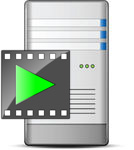 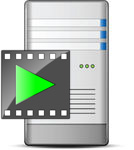 Source 1
Channel 1
Source 2
Channel 2
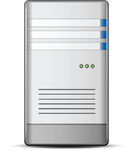 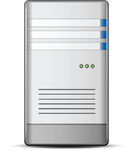 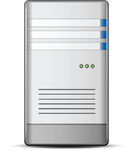 A
B
C
D
Subscribes to Channel 2
Subscribes to
Channel 1
Subscribes to
Channel 1
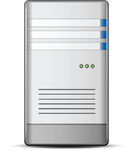 Subscribes to
Channel 1, 2
Substream 1 of channel 2
Possible connection
Substream 1 of channel 1
Substream 2 of channel 1
25
Delay optimization for multi-source multi-channel overlay live streaming
Choose the server and substream with minimum increment in diameter
Add the server into the corresponding delivery tree

Continue adding servers until all the streams are fulfilled
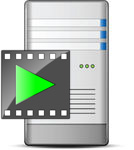 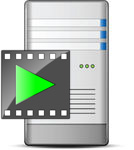 Source 1
Channel 1
Source 2
Channel 2
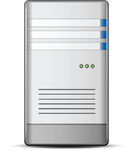 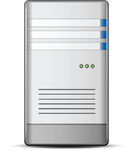 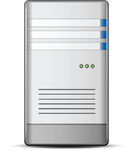 A
B
C
D
Subscribes to Channel 2
Subscribes to
Channel 1
Subscribes to
Channel 1
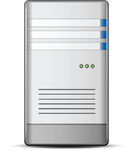 Subscribes to
Channel 1, 2
Substream 1 of channel 2
Substream 1 of channel 1
Substream 2 of channel 1
26
Delay optimization for multi-source multi-channel overlay live streaming
Complexity Analysis
27
Delay optimization for multi-source multi-channel overlay live streaming
Outline
Introduction
Problem Formulation
COMMOS: A heuristic for collaborative multi-source multi-channel overlay streaming
Simulation Results
Q & A
28
Delay optimization for multi-source multi-channel overlay live streaming
Simulation Setting
Real Internet topology provided by CAIDA
Sources and servers are randomly attached to the routers
Link capacity is generated by normal distribution
Accepting only the positive values
Each server subscribes a channel based on the Zipf’s law
29
Delay optimization for multi-source multi-channel overlay live streaming
Comparison Schemes
Constrainted Server Chaining (CSC) [Zhuang et al. ISPA’11]
Minimize the source-to-end delay
No helper is involved in this scheme

Video-Upload Decoupling (VUD) [Wu et al. INFOCOM’ 09]
Focus on P2P multi-channel overlay
Each node subscribes to channels independent of the requests of other nodes
In COMMOS, each node subscribes to the channels with the objective of minimizing the delays of the network
30
Delay optimization for multi-source multi-channel overlay live streaming
[Speaker Notes: VUD:
A server receives and provides channels independent of what it subscribes to]
COMMOS achieves the lowest network diameter
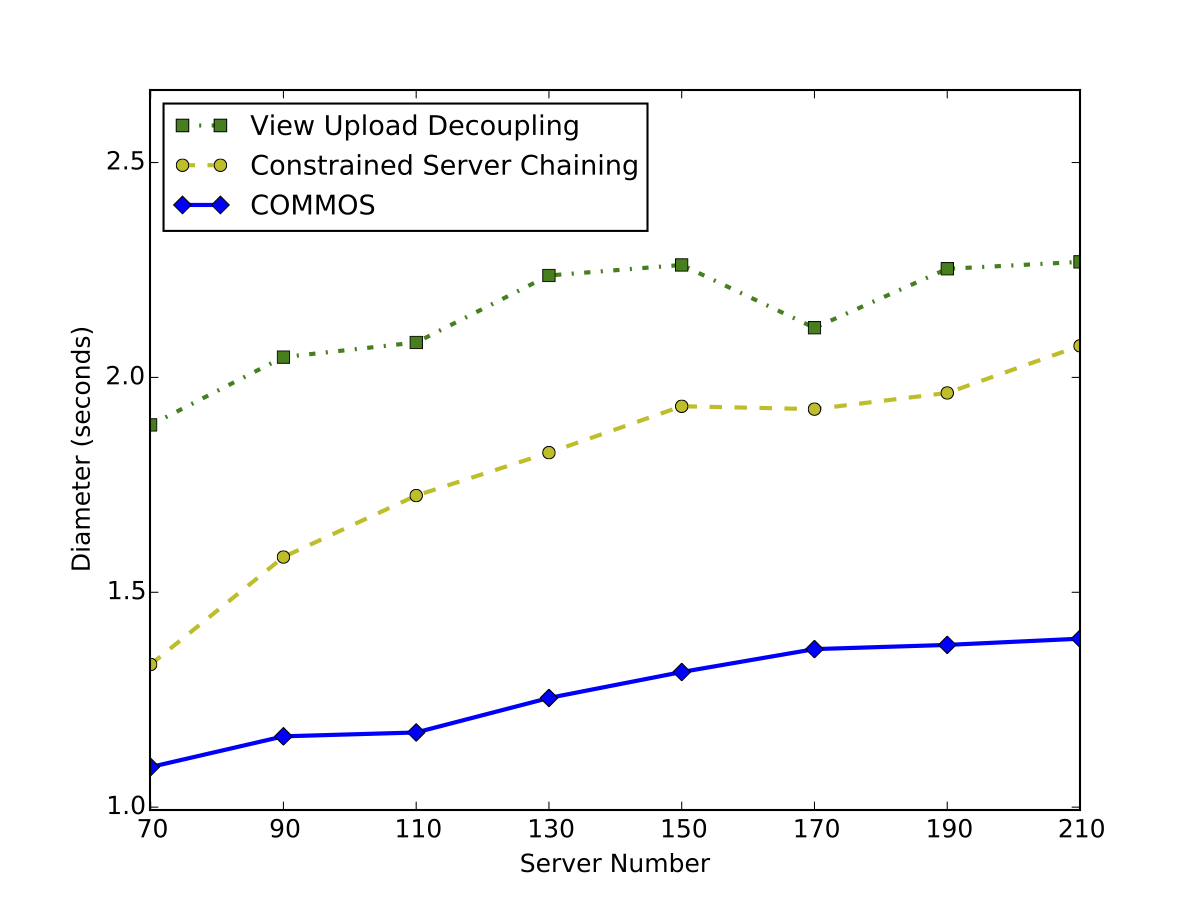 31
Delay optimization for multi-source multi-channel overlay live streaming
COMMOS achieves the lowest average delay
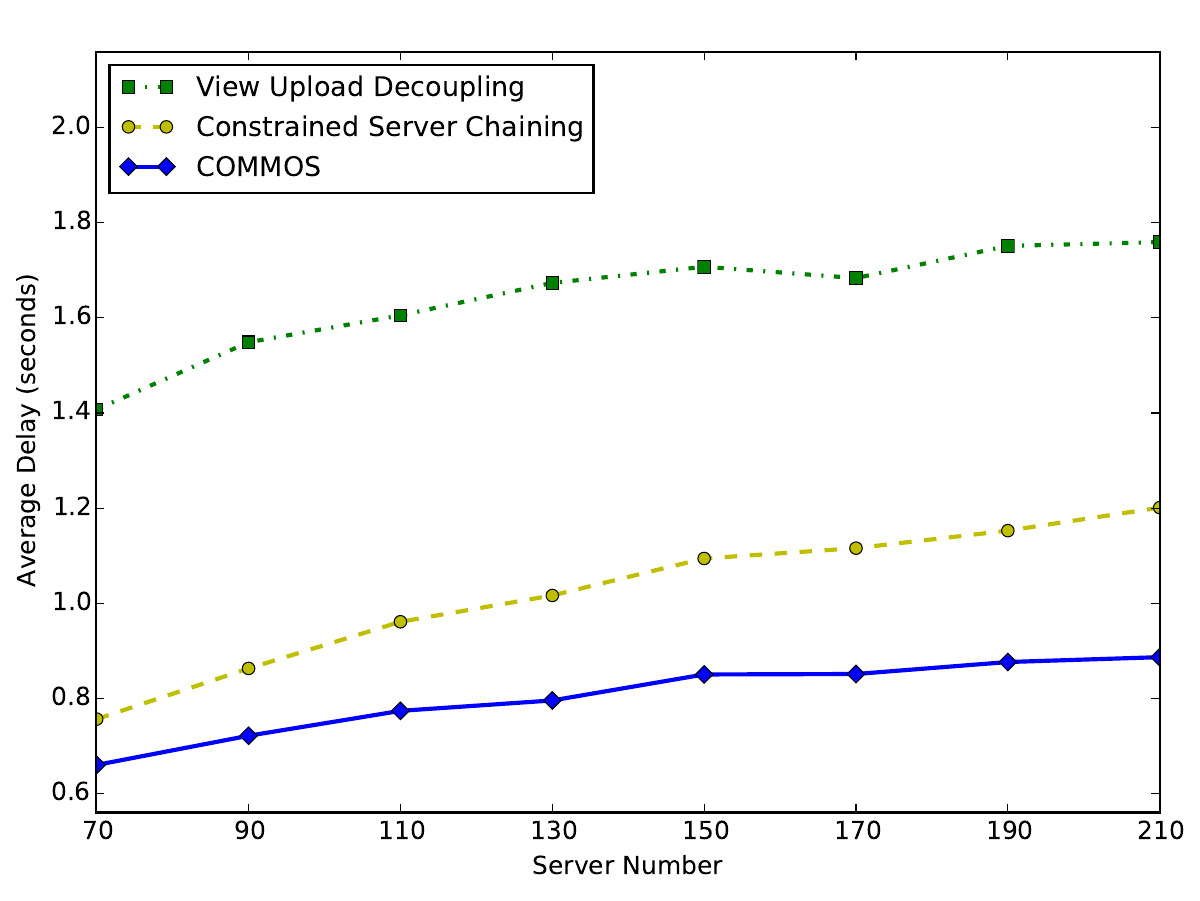 32
Delay optimization for multi-source multi-channel overlay live streaming
Diameter versus channel number
The number of subscription to each channel declines with rise of channel number
The total subscription to all the channels is fixed
The depth of each tree and the streaming diameter also decreases

COMMOS enjoys more performance improvement with fewer channels
33
Delay optimization for multi-source multi-channel overlay live streaming
Diameter decreases with link capacity
34
Delay optimization for multi-source multi-channel overlay live streaming
COMMOS performs the best irrespective of channel popularity
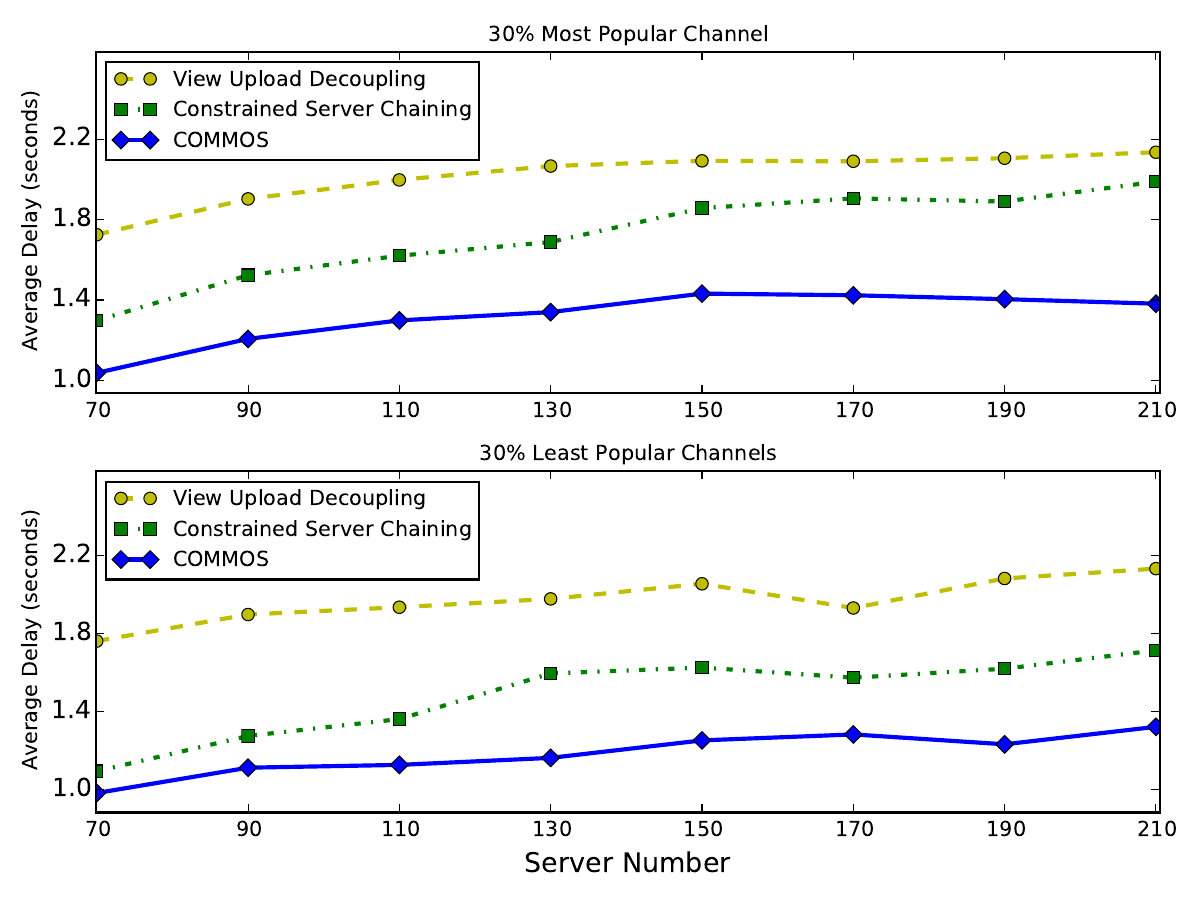 35
Delay optimization for multi-source multi-channel overlay live streaming
Conclusions
Delay optimization for multi-source multi-channel live overlay streaming
Minimizing the streaming diameter of the network 
Novel problem formulation and complexity analysis
COMMOS: a simple and efficient heuristic
Simulation results validate the performance of COMMOS
36
Delay optimization for multi-source multi-channel overlay live streaming
Reference List
[Cisco et al. The Zettabyte Era—Trends and Analysis’15] Cisco,. 'The Zettabyte Era—Trends And Analysis'. N.p., 2015. 
[Azarpira et al. IST’12] Hamed Azarpira and Saleh Yousefi. On optimal topology in hierarchical P2P live video streaming networks. In Sixth International Symposium on Telecommunications (IST), pages 644–649. IEEE, 2012.
[Zhuang et al. ISPA’11] Zhenyun Zhuang and Chun Guo. Optimizing CDN infrastructure for live streaming with constrained server chaining. In 9th International Symposium on Parallel and Distributed Processing with Applications (ISPA), pages 183–188. IEEE, 2011.
[Magharei et al. TON’09] Nazanin Magharei and Reza Rejaie. Prime: Peer-to-peer receiver-driven mesh-based streaming. IEEE/ACM Transactions on Networking (TON), 17(4):1052–1065, 2009.
[Ren et al. TMM’09] Dongni Ren, Y.-T. Hillman Li, and S.-H. Gary Chan. Fast-mesh: A low-delay highbandwidth mesh for peer-to-peer live streaming. IEEE Transactions on Multimedia, 11(8):1446–1456, December 2009.
[Zhao et al. INFOCOM’14] Yuhong Zhao, Hong Jiang, Ke Zhou, Zhijie Huang, and Ping Huang. Meeting service level agreement cost-effectively for video-on-demand applications in the cloud. In INFOCOM, 2014 Proceedings IEEE, pages 298–306, April 2014.
[Tan et al. NET’13] Bo Tan and Laurent Massouli´e. Optimal content placement for peer-to-peer videoon-demand systems. IEEE/ACM Trans. Netw., 21(2):566–579, April 2013.
[Wu et al. PDS’12] Weijie Wu and John Lui. Exploring the optimal replication strategy in p2p-vod systems: Characterization and evaluation. Transactions on Parallel and DistributedSystems, 23(8):1492–1503, 2012.
[Li et al. ICACT’10] Xia Li, Rua Zou, Xinchao Zhao, and Fangchun Yang. A grouping algorithm of helpers in peer-to-peer video-an-demand systems. In Proceedings of the 12th international conference on Advanced communication technology, ICACT’10, pages 497–501, Piscataway, NJ, USA, 2010. IEEE Press.
[Kondo et al. NETWORKS’14] D. Kondo, Y. Hirota, A. Fujimoto, H. Tode, and K. Murakami. P2p live streaming system for multi-view video with fast switching. In Telecommunications Network Strategy and Planning Symposium (Networks), 2014 16th International, pages 1–7, Sept 2014.
[Liu et al. ICCCN’13] Jiayi Liu and Gwendal Simon. Fast near-optimal algorithm for delivering multiple live video channels in CDNs. In 22nd International Conference on Computer Communications and Networks (ICCCN), pages 1–7. IEEE, 2013.
[Meskill et al. LCN’11] B. Meskill, A. Davy, and B. Jennings. Server selection and admission control for ip-based video on demand using available bandwidth estimation. In Local Computer Networks (LCN), 2011 IEEE 36th Conference on, pages 255–258, Oct 2011.
[Wu et al. INFOCOM’07] Chuan Wu and Baochun Li. Strategies of conflict in coexisting streaming overlays. In INFOCOM 2007. 26th IEEE International Conference on Computer Communications. IEEE, pages 481–489, May 2007.
[Wu et al. NET’11] Chuan Wu, Baochun Li, and Shuqiao Zhao. On dynamic server provisioning in multichannel P2P live streaming. IEEE/ACM Trans. Netw., 19(5):1317–1330, Oct 2011.
[Wang et al. INFOCOM’10] Miao Wang, Lisong Xu, and B. Ramamurthy. Linear programming models for multichannel p2p streaming systems. In INFOCOM, 2010 Proceedings IEEE, pages 15, March 2010.
[Wu et al. INFOCOM’09] D. Wu, Y. Liu, and K. W. Ross. Queuing network models for multi-channel live streaming systems. In INFOCOM, 2009.
[Wu et al. INFOCOM’08] Chuan Wu, Baochun Li, and Shuqiao Zhao. Multi-channel live P2P streaming: Refocusing on servers. In The 27th Conference on Computer Communications (INFOCOM). IEEE, 2008.
[Wang et al. GLOBECOM’10] Zhi Wang, Chuan Wu, Lifeng Sun, and Shiqiang Yang. Strategies of collaboration in multi-channel P2P VoD streaming. In IEEE Global Telecommunications Conference (GLOBECOM), pages 1–5. IEEE, 2010.
[Wu et al. PDS’08] Chuan Wu, Baochun Li, and Zongpeng Li. Dynamic bandwidth auctions in multioverlay P2P streaming with network coding. IEEE Transactions on Parallel and Distributed Systems, 19(6):806–820, June 2008.
37
Delay optimization for multi-source multi-channel overlay live streaming
Thanks
Q & A
38
Delay optimization for multi-source multi-channel overlay live streaming